Scholarships 101
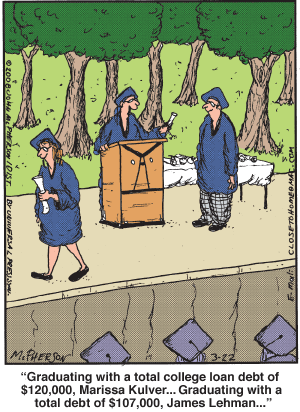 Show 
ME
The
Money!
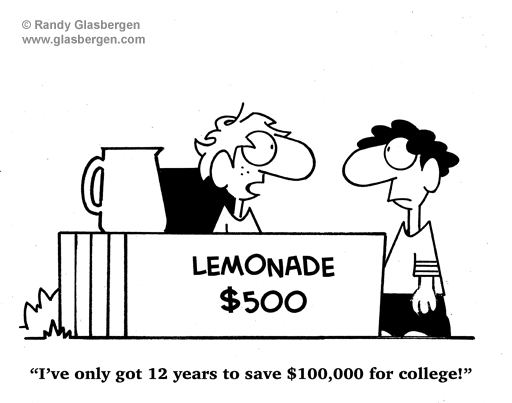 The Cost of college
UofO – Tuition + Room & Board + Fees/Extras
Around $10,238 per year (3 terms a year)
Around $25,000 a year (fees/housing)
4 years = $100,000 

Net Cost Calculator: 
https://registrar.uoregon.edu/costs 
(colleges are required to have this on their website)
Some perspective…
If you are working a part-time job at the local fast food restaurant – you might be making around $10 an hour. How many hours do you need to work to earn $8,000?

 (remember – that’s just 1 term at the UO – there are 3 terms a year)
About 800 hours! At 10 hours a week – that’s going to take you 80 weeks. 

1 term at the UO is about 9 weeks.

Remember - 1 term at the UO is going to cost around $8,333
This is why scholarships are so IMPORTANT!!
So…..

Where 
Do
You
Start?
Financial aid Terms
Grants
Eligibility based on financial need
No repayment required
Scholarships
Eligibility based on EFC, remaining need, merit, or a combination
No repayment required
Work Study/Loans
Awarded by the college using FAFSA information
5 different groups
of scholarships
School Specific Scholarships $$$$$
State Scholarships $$$$
Local Area Scholarships $$
Regional Scholarships $
National Scholarships $
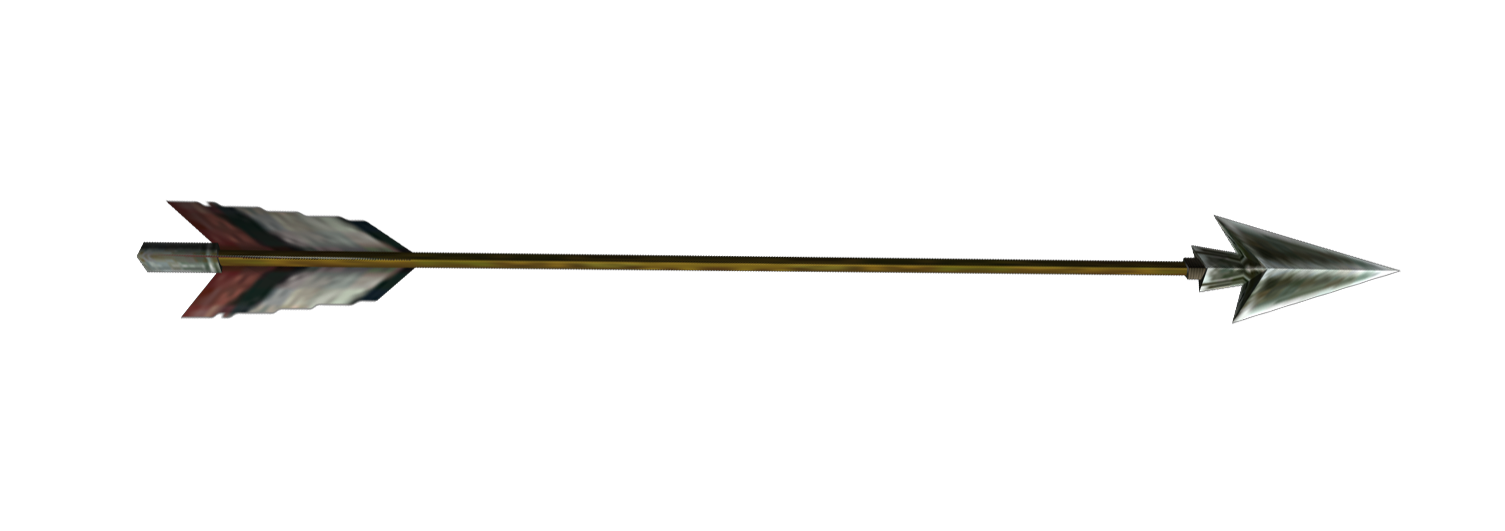 Where to start?
School-based scholarships, State Scholarships
FAFSA
OSAC, local scholarships-NAVIANCE
National Scholarships: fastweb.com, finaid.org, collegeboard.com, scholarships.com
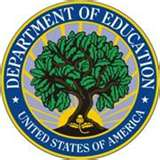 FAFSA
Where: www.fafsa.ed.gov

Important dates: October 1st is the earliest you can apply in order to be considered for aid the following school year.  i.e. October 2016 for the fall term 2017
 
Deadlines: It is never to late to apply. But the sooner the better, since funds are limited.  

What you will need: Your parents’ most current tax info from tax year 2015, your social security #, and a list of potential schools
[Speaker Notes: At no time should it cost you to apply for FAFSA, if the website asks for money you are at the wrong place. If you don’t have access to the internet you can fill out the paper version or use the computers in the career center. No matter when you apply you will still be eligible for government loans which are cheaper then private loans.  Listing a school doesn’t mean you have to attend.  You can list several school and see which one offers the best awards package.  However, you can only accept fin aid from one school.]
CSS Profile
http://css.collegeboard.org/

Mostly private schools…..
some public
[Speaker Notes: Fafsa on steroids]
BIG MONEY
WUE
(Western Undergraduate Exchange)
This program allows students to pay less (generally 150% of in-state tuition) to an out-of-state college to participating 2-year and 4-year public colleges. 


http://wiche.edu/wue
15 States
AP and IB Credit
Very specific to school
VERY generous in the areas of science, math and world language

Search: “Name of school” AP list or IB list

University of Oregon AP list
University of Oregon IB list

How do you know if these are a good idea?  Does it apply to students degree path?  You CAN look up their degree on college website.  If it checks off a class……DO IT!
Pre Paid Tuition
OSAC
(Oregon Student Assistance Commission)500+ Scholarships with ONE Application
October  10th is the day it’s posted……
February 15, 2017 
Priority deadline for Early Bird 
If error-free, enter a drawing for a $1000 scholarship; many available
5:00 PM (PST)

April 1st, 2017 
FINAL deadline
OSAC Scholarship Applications & all required documents must be submitted to OSAC by 5:00 PM (PST)

https://app.oregonstudentaid.gov/
Oregon Promise
NO financial need required
Two free years of community college

HAVE to:
2.5 GPA
FAFSA 
Complete APPLICATION prior to March 1st
https://app.oregonstudentaid.gov/
APPLY at a community college in Oregon
OSAC Ins and Outs
Transcript (#1 reason for rejection)
Activities Chart WITH hours spent
Essay questions (1000 characters or less for each)
A.  Specific educational goals and career goals and why?  What inspires you to obtain these?
B. 	What have you done for your family or community that you care about the most and why?
C.  Describe a personal accomplishment and the strengths and skills you used to achieve it.
D.  Describe a significant change or experience that has occurred in your life. How did you respond and what did you learn about yourself?
School Specific Scholarships
For most colleges and universities – scholarships are listed under Financial Aid
		University of Oregon
		Lane Community College Foundation

College websites can also be little gold mines for non-university sponsored scholarships.
		University of Portland

Google: KEY WORDS: 
	“name of school” scholarships
Local Area Scholarships
(approximate date and amount)
Comcast, $1000, December 3rd
4j Sponsorship Full ride at Lane, January 15th
Keizer Permanente Health Career, $2000, January 14th
OSAC, varies, March 1st (select Eugene Rotary, Wayne Morse Legacy, Dorothy Schultz, Ford Family Foundation,+)
Lane Foundation Scholarships, varies March 3rd (select Gilma Greenhoot, Wayne H. Shields)
Kiwanis, $500, March 11th
EEA (Eugene Education Association) $600, March 31st
Delta Rotary $500-$3000, April 1st
Earl Hulstrom (Masonic Scholarship) $1000 April 7th
Singer Foundation Scholarship, renewable $ varies, April 8th
Peace Scholarship, $500, April 11th
Eugene Masonic Lodge #11, $2000 April 24th
Ben White, $2000, April 30th
4j Maps First Generation, $1000 May 5th
Dr. Niles Scholarship $1000, May 8th
Boosters, $1000, May 11th
Kendall Rides (free car or $1000) May 13th
Most of these scholarships can be found on Naviance – but check with your local bank, dentist, parent’s work, your local union etc.
National Scholarships
Naviance 
	Scholarship Search List
	National Scholarship Search
			
Websites
	www.finaid.org
	www.fastweb.com
	www.scholarships.com

Professional Organizations
	ex. American Medical Association
	Unions, etc.

Paying for scholarships searches?? = SCAM!
[Speaker Notes: Show naviance….. Print out list of scholarships]
Getting Organized is key!
Team approach!
Have the Naviance Letter of Recommendation and Activity Chart filled out extensively 
Use Google Calendar with live links to applications
Use a spreadsheet with colleges, scholarships, and important dates
Use an app to help with time management: ie: iProcrasinate
Need Help??
Forecaster: Will Tell You Your Families: EFC www.fafsa4caster.ed.gov


Counselor Blog      http://blogs.4j.lane.edu/sheldon_career/about/


FAFSA Workshops with gurus from Lane and University of Oregon:

October 24th and November 3rd 4:30-6PM in Sheldon Library 

Bring tax forms from last year!
Take away!
Start Early!
PLAN a course of action
You do not have to be the perfect student to apply for scholarships
Never pay to apply for a scholarship
Fill out your FAFSA in OCTOBER of your senior year – most scholarships require it.
Final perspective
If you spend 10 hours filling out scholarship applications and end up getting ONLY a  $1,000 – 
How much money did you make an hour?		
$100!!! 

	Better than $10 an hour at your local fast food job….and tax free!
Remember to take time for yourself and not get too overwhelmed with considering your post-high school education and career options!
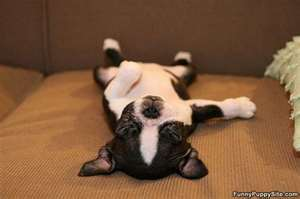